Ogni cellula è composta da diverse unità elementari rappresentate dagli organelli che ne consentono la funzione
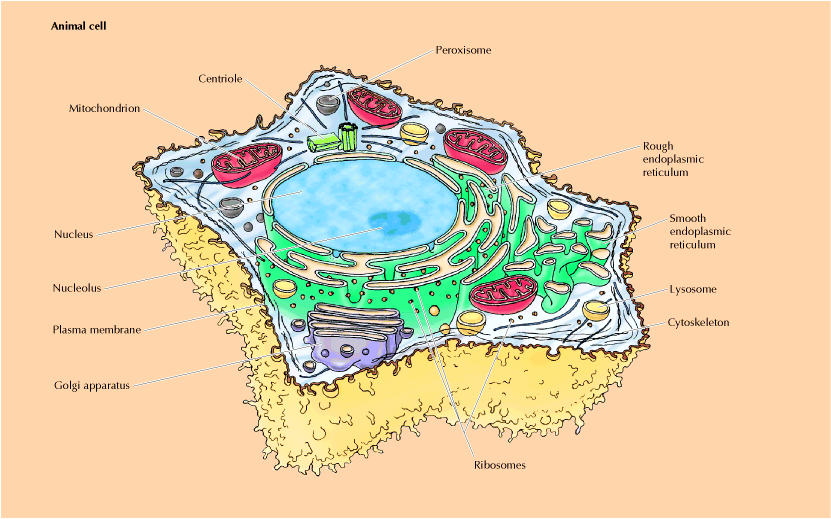 Cytoplasm
Lesioni (ereditate o acquisite) di specifiche molecole alterano la funzione di organelli con conseguente danno, 
ed eventualmente morte cellulare.
PATOLOGIA MEMBRANA PLASMATICA
PRINCIPALI ALTERAZIONI DELLA MEMBRANA PLASMATICA
ALTERAZIONI GROSSOLANE DI STRUTTURA
ALTERAZIONI DEL TRASPORTO
ALTERAZIONI DI FUNZIONI RECETTORIALI
Fosfolipasi batteriche, rilasciate da cellule infiammatorie o rilasciate in seguito a pancreatiti  possono alterare lipidi della membrana e causare lisi cellulare
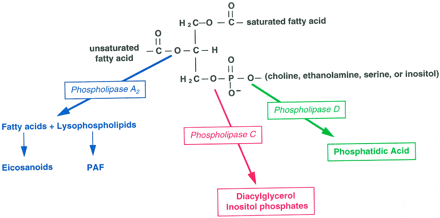 Tossine batteriche inducono danno cellulare con diversi meccanismi
1. Membrana plasmatica
(inducono alterazioni della permeabilità)
2. Componenti dell’apparato vescicolare
(inibiscono fusione vescicole membrana plasmatica)
3. Componenti di vie di trasduzione del segnale
(inibizione o attivazione della trasduzione del segnale)
4. Componenti del citoscheletro
Tossine batteriche inducono danno cellulare con diversi meccanismi
1. Membrana plasmatica
(inducono alterazioni della permeabilità)
2. Componenti dell’apparato vescicolare
(inibiscono fusione vescicole membrana plasmatica)
3. Componenti di vie di trasduzione del segnale
(inibizione o attivazione della trasduzione del segnale)
4. Componenti del citoscheletro
1. Membrana plasmatica
(inducono alterazioni della permeabilità)
*Stafilococchi e Streptococchi rilasciano tossine (a-tossina e streptolisina O,
rispettivamente ) che inducono la formazione di pori
* Bacillus cereus ed altri rilasciano fosfolipasi e sfingomielinasi
2. Componenti dell’apparato vescicolare
(inibiscono fusione vescicole membrana plasmatica)
Neurotossine botuliniche e tetaniche determinano degradazione proteolitica
di VAMP (vesicle-associated membrane protein, quale sinaptobrevina) o proteine
“target” (T-SNARE, qualiSNAP-25, sintaxina)
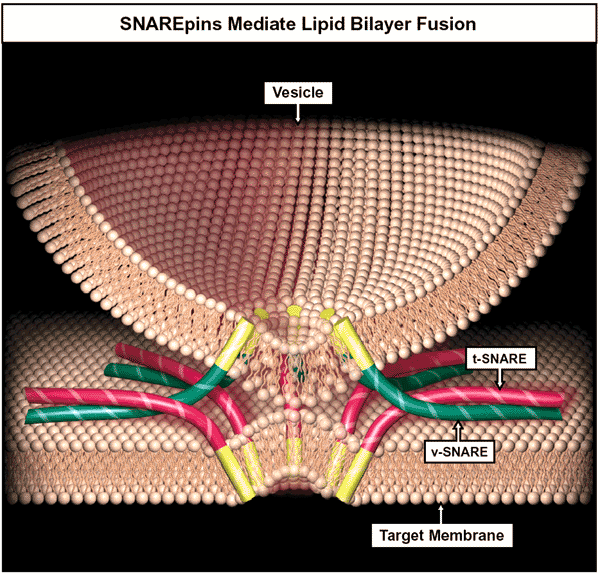 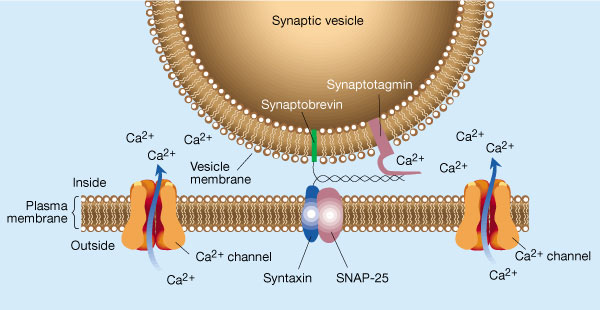 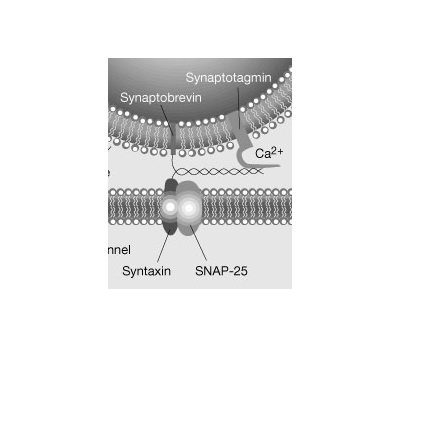 Tossina tetanica
BONT B,D,F,G
BONT C
BONT A,C,E
Un’esotossina della Bordetella pertussis ADP-ribosila e inattiva (mantiene in uno stato
legato al GDP) la subunità ai delle proteine G trimeriche
Le tossina colerica e l’enterotossina calore-sensibile di E. coli ADP-ribosilano e attivano
(mantengono in uno stato legato al GTP) la subunità as delle proteine G trimeriche
Tossine dei Clostridi ADP-ribosilano o glucosilano molecole della famiglia della Rho GTPasi (Rho,
Rac, CdC42) inattivandole
Una tossina della Yersinia pestis acetila in residui di Ser e Thr protein chinasi facenti parte della 
cascata delle MAP chinasi (MAP chinasi chinasi) e IKKb, inibendole e bloccando la cascata delle
MAP chinasi e l’attivazione di NFkB
3. Componenti di vie di trasduzione del segnale
(inibizione o attivazione della trasduzione del segnale)
Esotossine dei clostridi ADP-ribolisano G-actina disassemblando il citoscheletro.
Componeneti superficiali si Shigella flexneri e Helicobacter pIlory inducono  
indirettamente polimerizzazione dell’actina, favorendo l’internalizzazione e la
mobilità intracellulare del microrganismo.
4. Componenti del citoscheletro
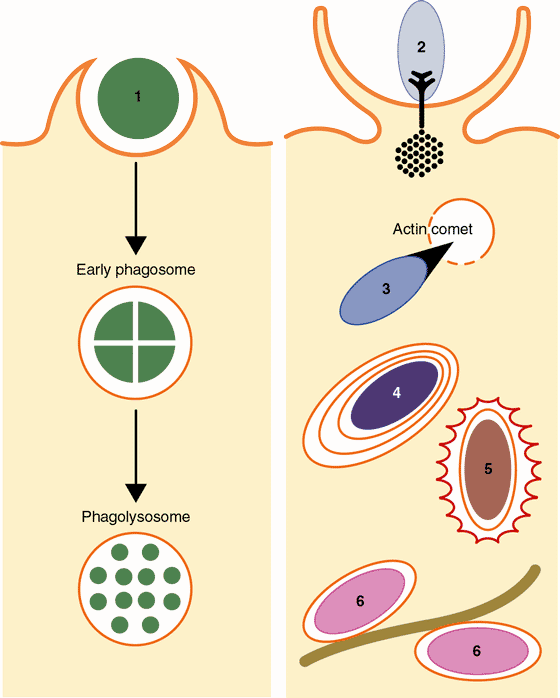 Salmonelle e Shigelle traslocano
proteine effettrici nella cellula ospite 
stimolando la formazione di ruffles di
membrana che internalizzano il battere
Shigella, Listeria e Rickettsia escono dal
vacuolo e inducono la formazione actina fila-
mentosa.
Legionella e Brucella inducono la formazione
di un vacuolo con diverse membrane e si repli-
cano nel REL
Mycobacterium e Salmonella bloccano la ma-
turazione del vacuolo di fagocitosi
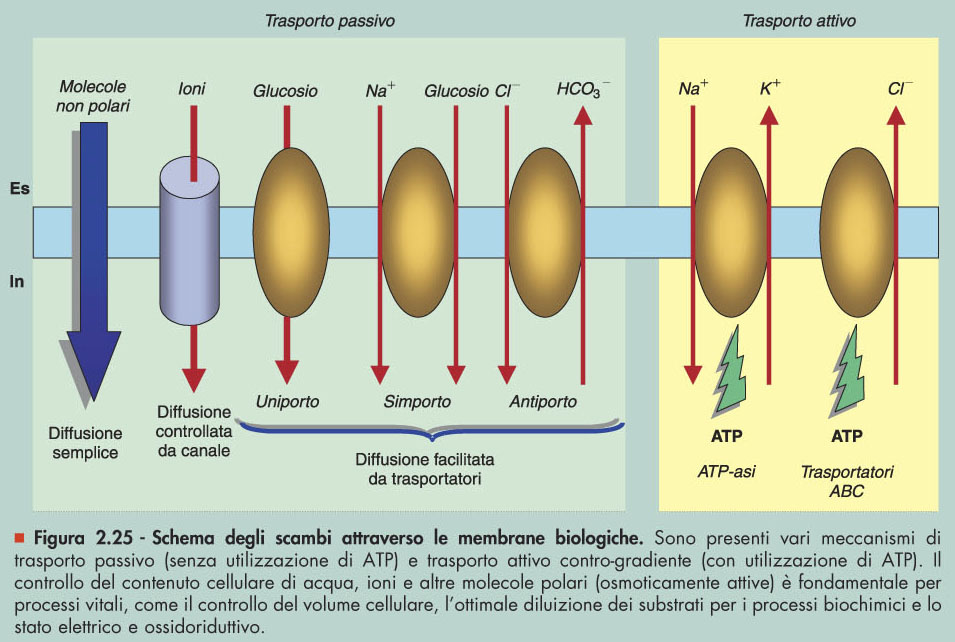 Figura 2.25 - Schema degli scambi attraverso le membrane biologiche.
Dal volume: Pontieri “Patologia Generale”
Piccin Nuova Libraria S.p.A.
Da: Harrison’s Principle of Internal Medicine; Chapter 365. Inherited Defects of Membrane Transport
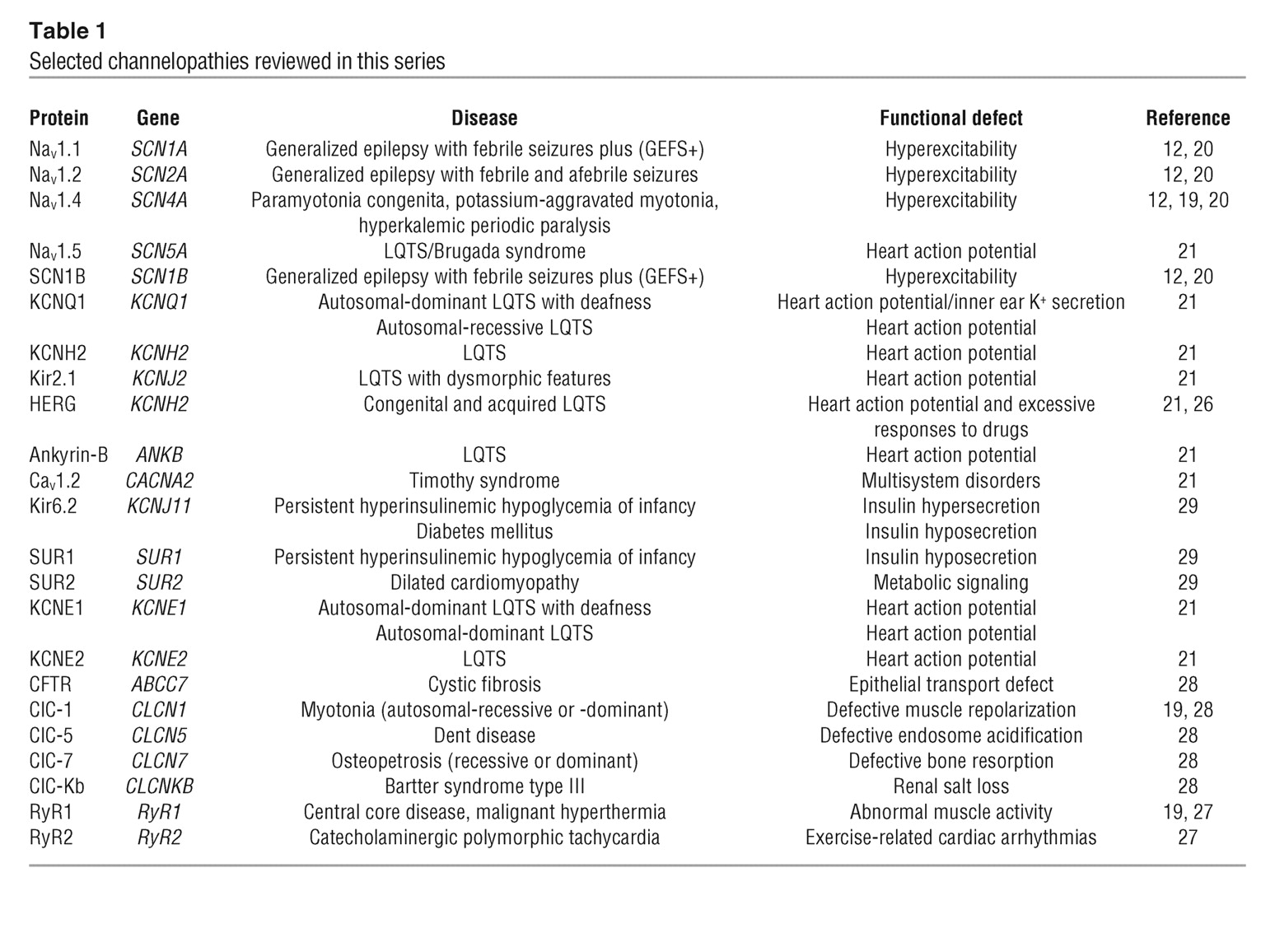 “CANALOPATIE”
Kass. J. Clin. Invest. 115, 1986-1989, 2005
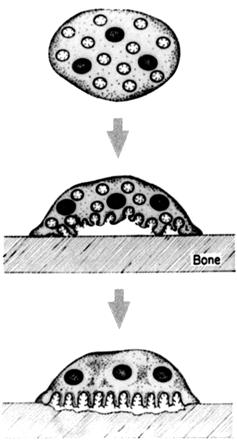 Podosomes are circular structures forming protrusions of the ventral membrane containing integrins, cytoskeletal proteins, tyrosine kinases and tyrosine phosphorylated proteins
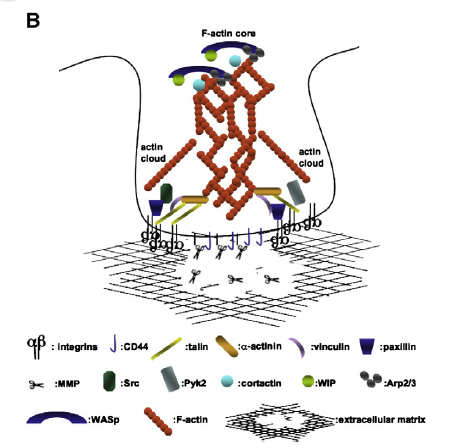 The distribution of podosomes in osteoclasts cultured on bone laminae: Effect of retinol

Alberta Zambonin‐Zallone, Anna Teti, Aldo Carano, Pier Carlo Marchisio

Abstract: Osteoclasts, isolated and purified from the medullary bone of calcium‐deficient egg‐laying hens, adhere to glass coverslips in vitro by means of specialized protrusions of the ventral membrane, denoted podosomes. These structures represent dotlike close‐contact adhesion sites in which most cytoskeletal proteins involved in linking the plasma membrane to microfilaments are organized according to a specific and previously described pattern also shared by many oncogene‐transformed cells. We show now that podosomes are not only a feature of osteoclasts adhering to artificial glass surfaces but are also present in the ventral membrane of osteoclasts adhering to bone laminae. Moreover, the quantity and the topography of podosomes may be modulated by retinol, which increases bone‐resorbing activity of osteoclasts both in vivo and in vitro. A comparative transmission electron microscopy study of osteoclasts adhering on bone laminae in vitro or in vivo indicates that podosomes with identical features are present in the clear zone of the osteoclasts in either condition. Since podosomes are the sealing structures of the clear zone, podosome formation may represent one of the modifications involved in the reorganization process of the osteoclast that precedes bone resorption.

J. Bone and Min Metab. 3:517, 1988
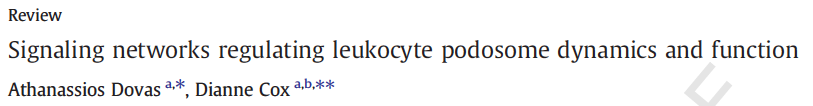 Cell. Signal. 2011
Receptor for Activation of Nuclear factor Kappa B/Ligand
1,25 (OH)2 D3
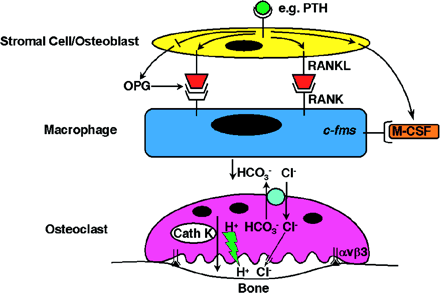 Osteoprotegerin
“Canalopatie”
Kass. J. Clin. Invest. 115, 1986-1989, 2005
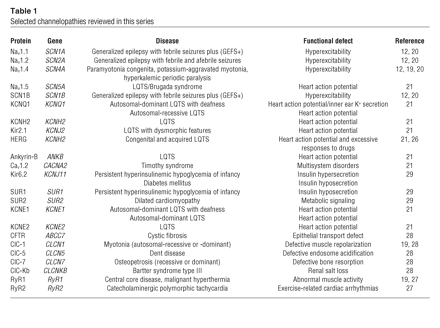 Episodi di tachicardia ventricolare durante il rilascio
di catecolamine in seguito a stress emozionali o fisici
Sensore di voltaggio nel muscolo
scheletrico
Recettore RYR1
(Rianodina)
Ca2+
Store Intracell
Reticolo Sarcoplamico
Meccanismi di regolazione della liberazione di calcio nel muscolo scheletrico
e cardiaco
Canale per il Ca2+ (VOC) nel
 muscolo
cardiaco
Ca2+
Recettore RYR2
Ca2+
“Calcium-induced calcium release”  (CICR)
Figura 2.32 - Struttura dei trasportatori a 12 domini tansmembranacei e loro variante ABC (ATP-Binding Cassette).
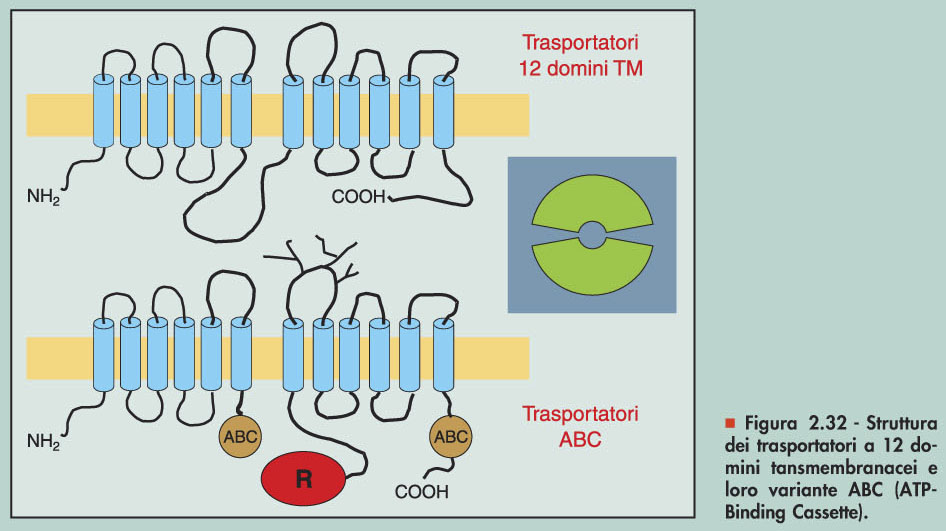 Dal volume: Pontieri “Patologia Generale”
Piccin Nuova Libraria S.p.A.
MALATTIE CAUSATE DA ALTERAZIONI DI GENI CODIFICANTI PER
TRASPORTATORI ABC (“ATP-BINDING CASSETTE”)
Uitto J, TRENDS in Mol Med 11, 341-343, 2005
LESIONI GENE ABCA1 E ABCG5/8 COMPORTANO ECCESSIVO ACCUMULO
DI COLESTEROLO NEI TESSUTI
STRUTTURA DI UNA LIPOPROTEINA
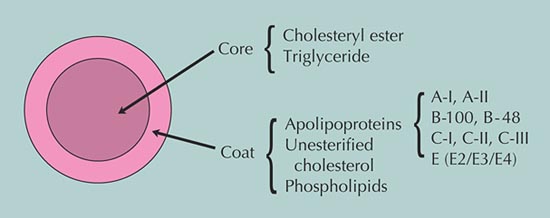 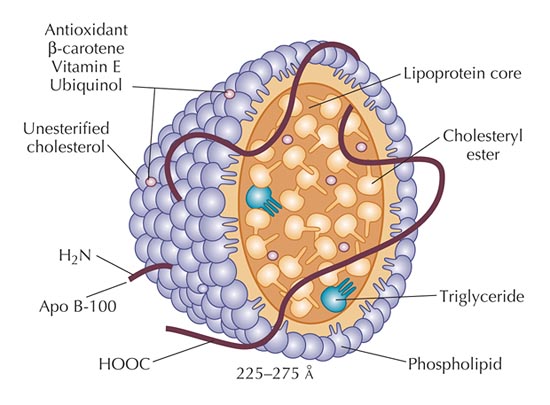 intestino
chilomicrone
tessuti periferici
microcircolo
lipoproteinlipasi
fegato
VLDL
IDL
LDL
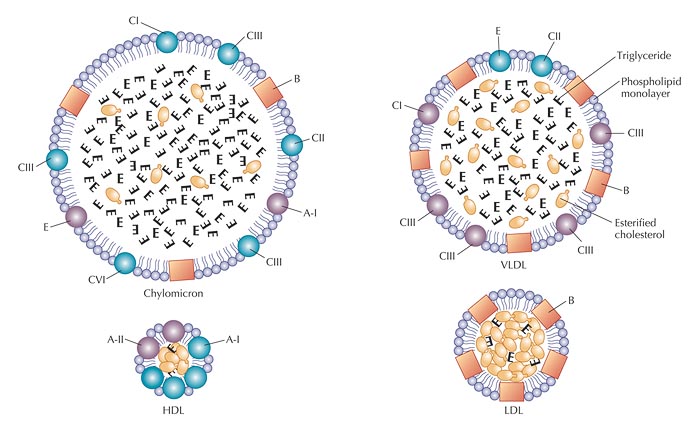 48
100
100
DNA
Gene per APO B-100
2153
mRNA
CAA
glutamina
deaminasi intestinale
UAA
Codone di stop
APOB-100
APOB-48
ESPRESSIONE E FUNZIONI APOPROTEINE

APOPROTEINA      ESPRESSIONE               FUNZIONE
APO-B100        VLDL-IDL-LDL            Ligando per Recettore
APO-B48           Chilomicroni              Ligando per Recettore
APO-A                  HDL                     Attivatore di Enzima
                                                             (aciltransferasi)
APO-C                 VLDL-IDL             Attivatore di Enzima
                           Chilomicroni              (lipoprotein lipasi)
APO-E             VLDL-IDL-HDL            Ligando per Recettore
                         Chilomocroni
APO(a)             VLDL-IDL-LDL          Inibitore Fibrinolisi
epatocita
tessuti periferici
HDL
High Density Lipoprotein
TRIGLICERIDI  (  2%)
COLESTEROLO  (18%)
FOSFOLIPIDI   (30%)
PROTEINE         (50%)
a-HDL
APO-E
APO-A
APO-A
pre-b-HDL
APO-E
FOSFOLIPIDI
Colesterolo
libero
intestino
PLTP: phospholipid transfer protein
Tessuti periferici
(e macrofagi)
fegato
LCAT
Lecitina Colesterolo Acil Transferasi
APO-A
CETP
HDL
APO-A
a-HDL
pre-b-HDL
APO-A
APO-E
VLDL/IDL
LDL
Tessuti periferici
PLTP
CETP*
* Colesteryl Esther Transfer Protein
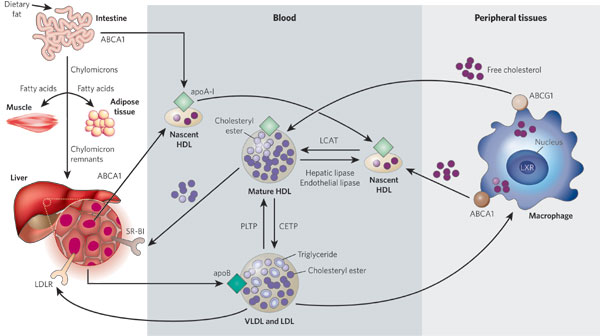 Lipoprotein metabolism has a key role in atherogenesis. It involves the transport of lipids, particularly cholesterol and triglycerides, in the blood. The intestine absorbs dietary fat and packages it into chylomicrons (large triglyceride-rich lipoproteins), which are transported to peripheral tissues through the blood. In muscle and adipose tissues, the enzyme lipoprotein lipase breaks down chylomicrons, and fatty acids enter these tissues. The chylomicron remnants are subsequently taken up by the liver. The liver loads lipids onto apoB and secretes very-low-density lipoproteins (VLDLs), which undergo lipolysis by lipoprotein lipase to form low-density lipoproteins (LDLs). LDLs are then taken up by the liver through binding to the LDL receptor (LDLR), as well as through other pathways. By contrast, high-density lipoproteins (HDLs) are generated by the intestine and the liver through the secretion of lipid-free apoA-I. ApoA-I then recruits cholesterol from these organs through the actions of the transporter ABCA1, forming nascent HDLs, and this protects apoA-I from being rapidly degraded in the kidneys. In the peripheral tissues, nascent HDLs promote the efflux of cholesterol from tissues, including from macrophages, through the actions of ABCA1. Mature HDLs also promote this efflux but through the actions of ABCG1. (In macrophages, the nuclear receptor LXR upregulates the production of both ABCA1 and ABCG1.) The free (unesterified) cholesterol in nascent HDLs is esterified to cholesteryl ester by the enzyme lecithin cholesterol acyltransferase (LCAT), creating mature HDLs. The cholesterol in HDLs is returned to the liver both directly, through uptake by the receptor SR-BI, and indirectly, by transfer to LDLs and VLDLs through the cholesteryl ester transfer protein (CETP). The lipid content of HDLs is altered by the enzymes hepatic lipase and endothelial lipase and by the transfer proteins CETP and phospholipid transfer protein (PLTP), affecting HDL catabolism.
LUME INTESTINO
ABCG5/ABCG8 (Sitosterolemia)
LUME CANALICOLO BILIARE
ABCG5/ABCG8 (Sitosterolemia)
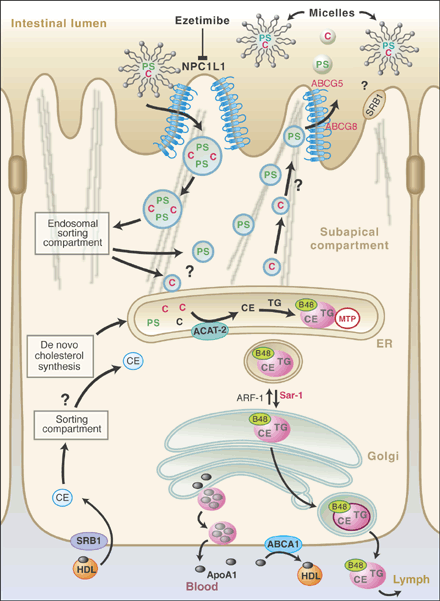 Trasportatori steroli vegetali
PS: steroli vegetali
MTP: microsomal transfer 
protrein
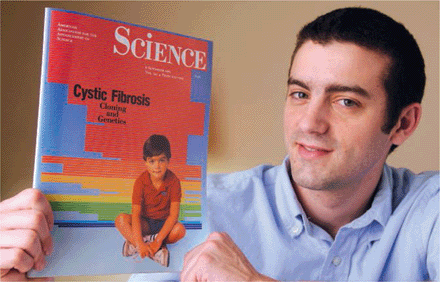 J.  Couzin-Frankel  Science  324, 1504 -1507 (2009)
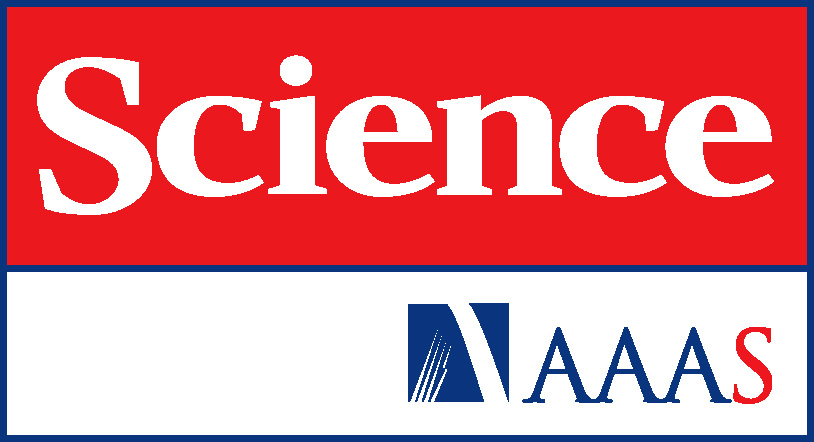 Published by AAAS
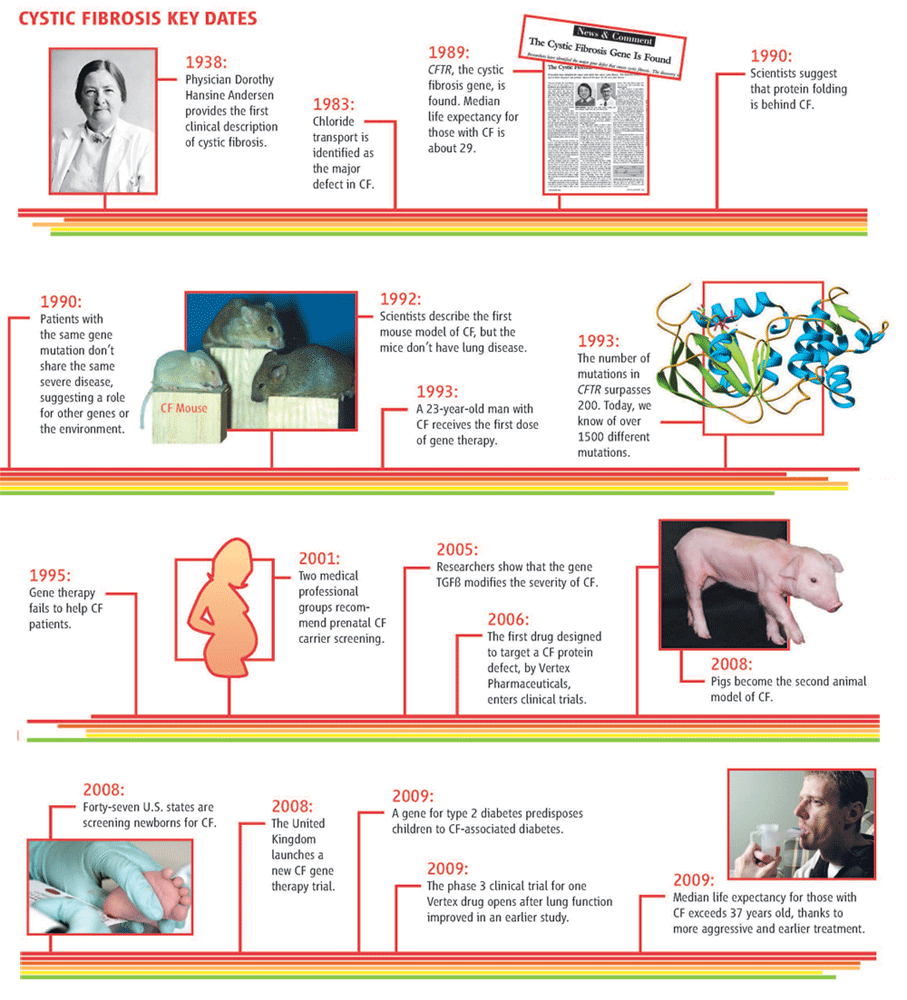 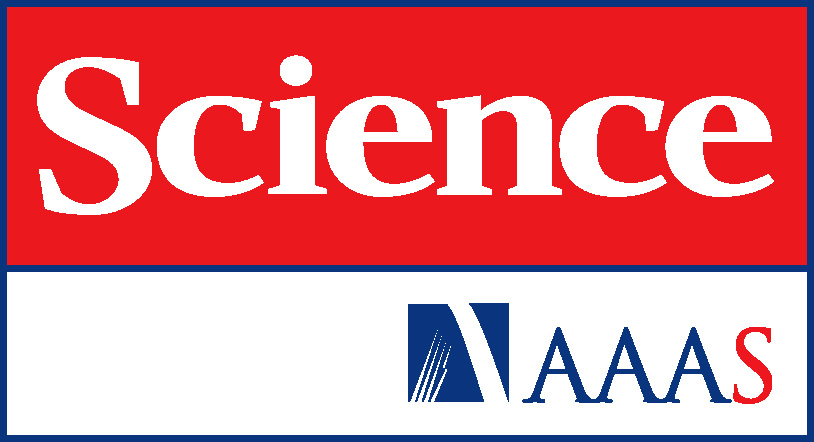 J.  Couzin-Frankel  Science  324, 1504 -1507 (2009)
Published by AAAS
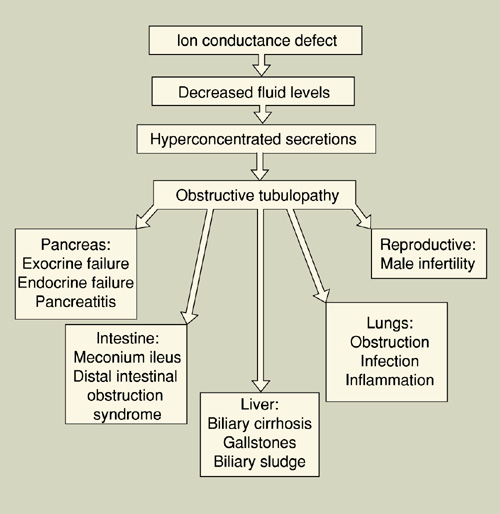 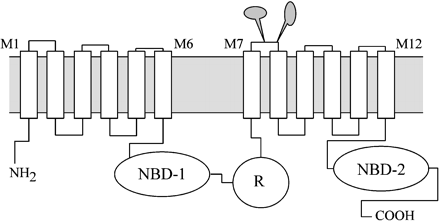 Regulatory
Nucleotide Binding Domain
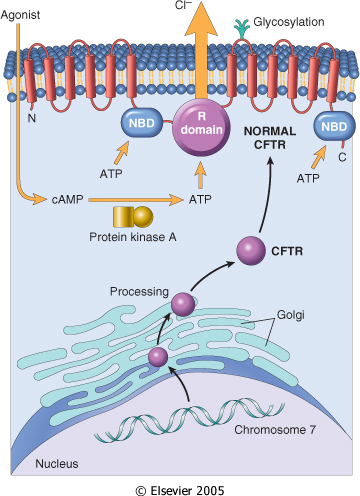 Figura 2.37 - Le 4 classi delle principali mutazioni del trasportatore ABC.
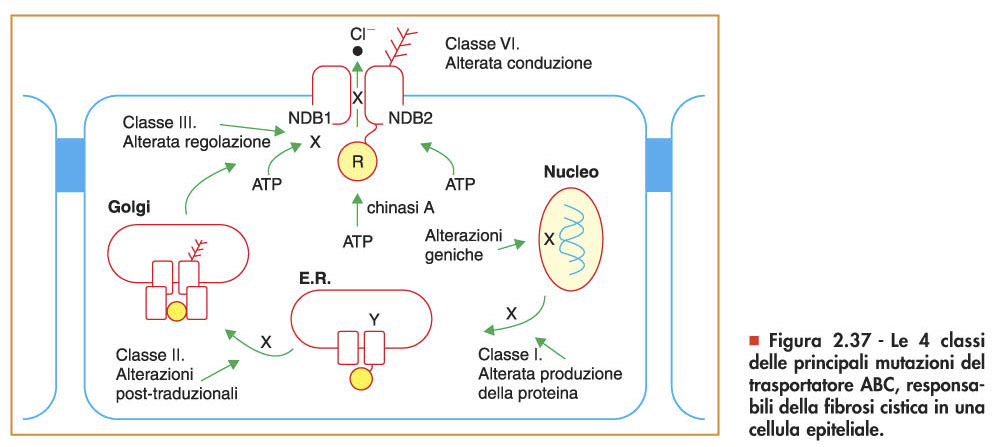 IV
Dal volume: Pontieri “Patologia Generale”
Piccin Nuova Libraria S.p.A.
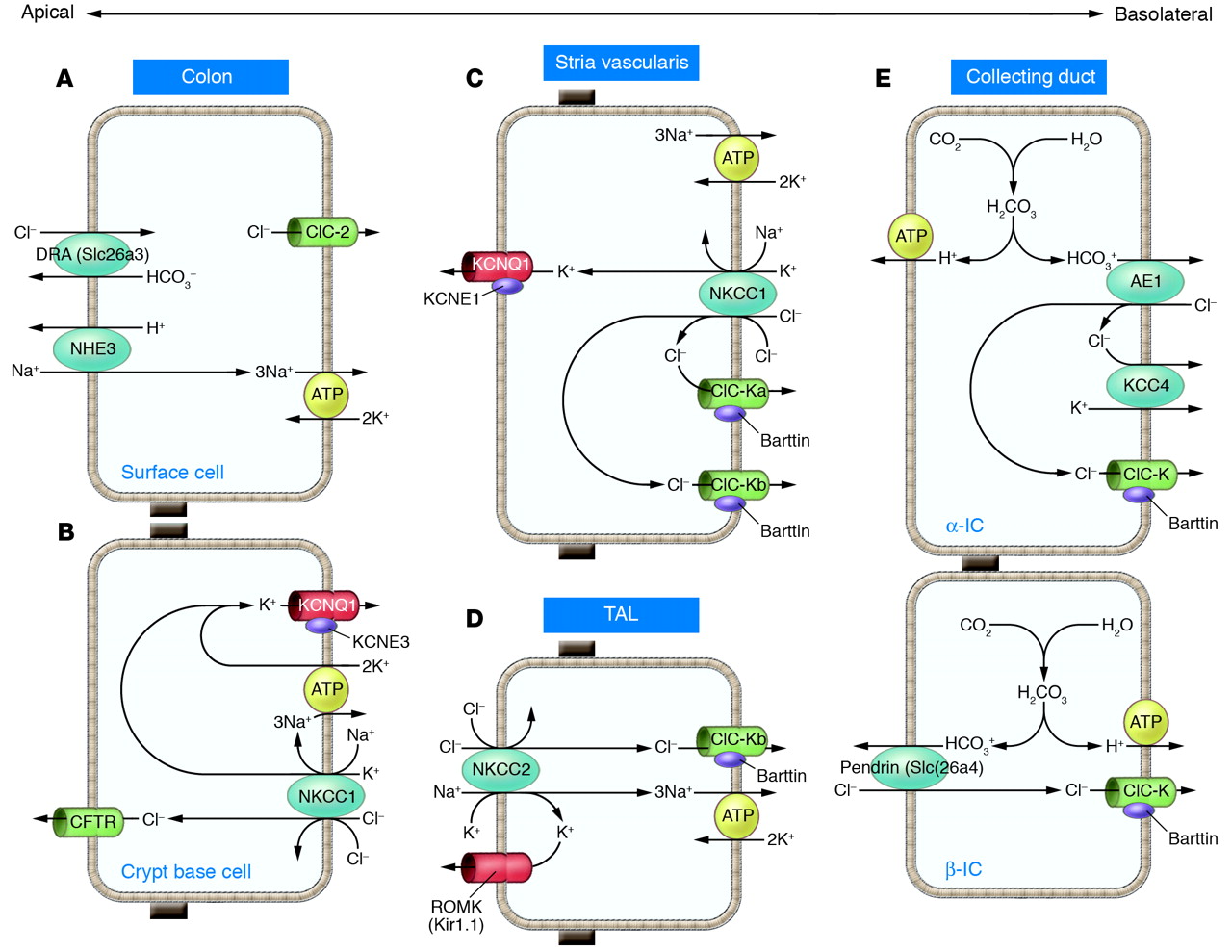 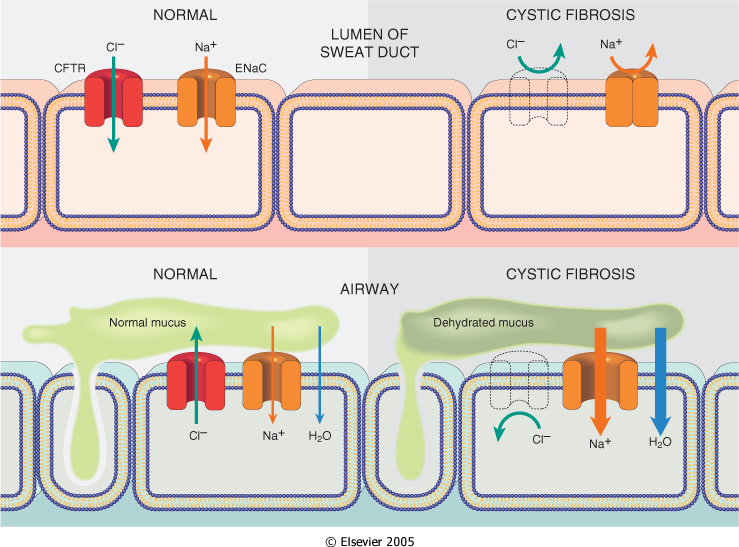 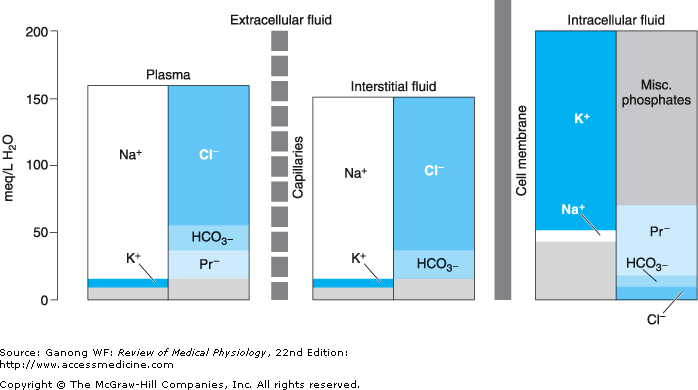 CFTR mutata induce infiammazione
polmonare
Cuore polmonare
3
PMN
2a
IL-8 ED 
ALTRE CITOCHINE
2b
INIBIZIONE DI AUTOFAGIA
CFTR MUTATA
ACCUMULO DI CERAMIDE
PMN
Aumentata morte cellulare
Rilascio di DNA
IL-8 ED 
ALTRE CITOCHINE
PMN
NETs***
4
Riduzione battito ciliare e lavaggio
vie aeree
PMN
Muco denso e viscoso
Stimolazione CXCR2
INFEZIONE
(P. aeruginosa)
1
PMN
+
“shedding CXCR1**
RIDUZIONE ASL*
CFTR MUTATA
** recettore per IL-8 che attiva capacità microbicide
verso P. aeruginosa
*ASL = AIRWAY SURFACE LIQUID
*** Neutrophil extracellular traps
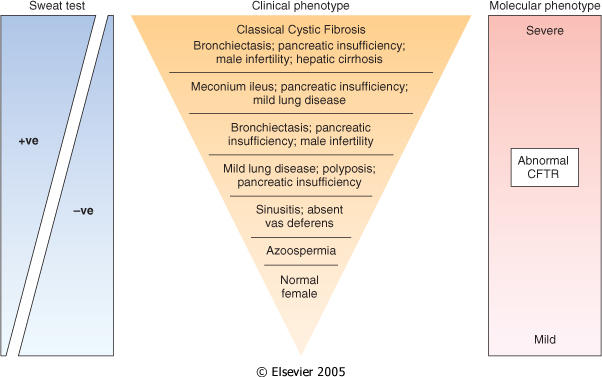 Inattivazione di attività GTPasica della
Gas da parte della tossina colerica
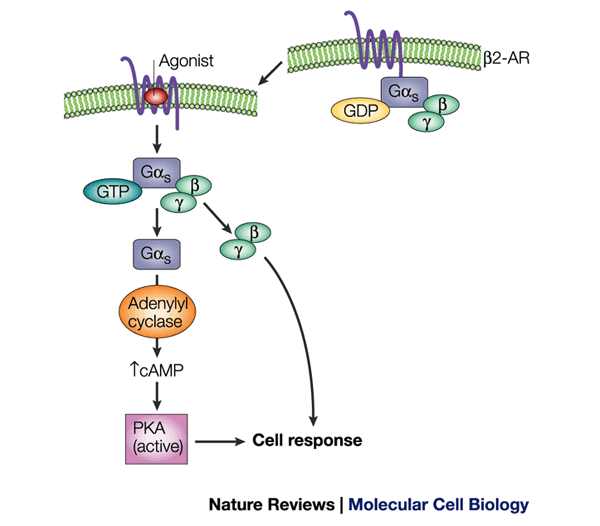 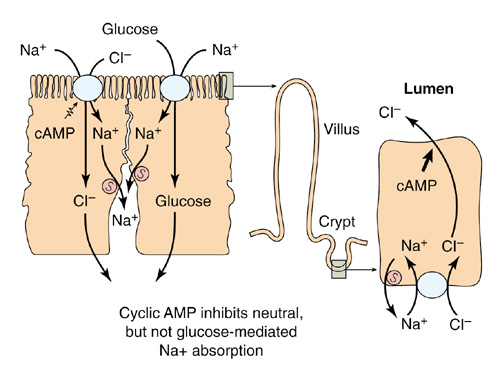 CFTR
PKA
cAMP
Un’eccessiva apertura della CFTR indotta dalla tossina
colerica è alla base della diarrea acquosa caratteristica
Dell’infezione con Vibrio cholerae
MALATTIE CAUSATE DA ALTERAZIONI DI GENI CODIFICANTI PER
TRASPORTATORI ABC (“ATP-BINDING CASSETTE”)
Uitto J, TRENDS in Mol Med 11, 341-343, 2005
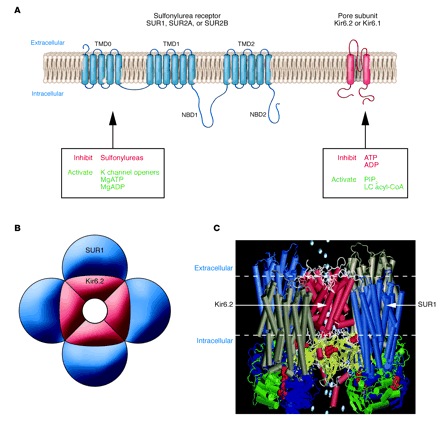 (ABCC8)
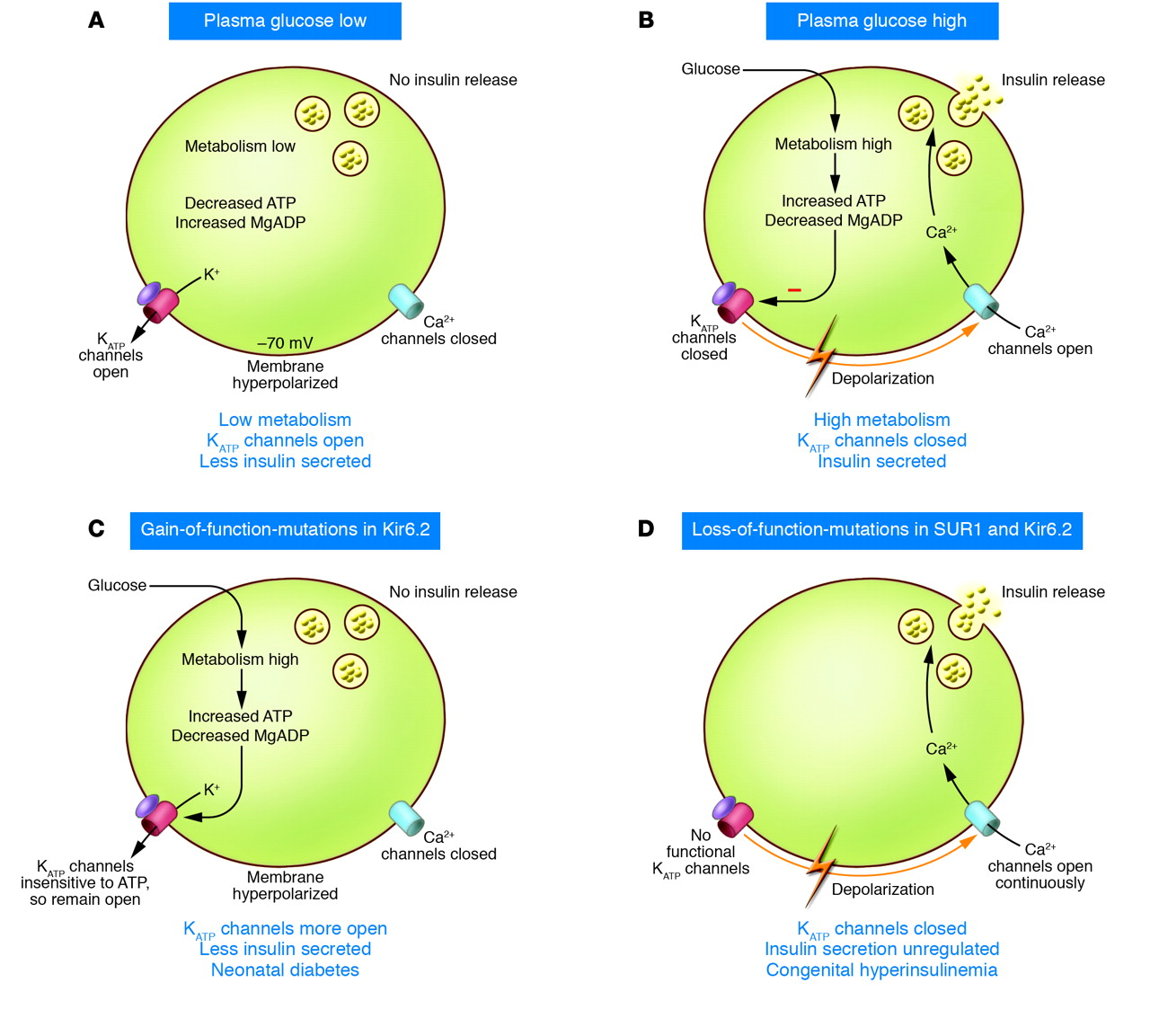 -
Sulfunilurea
(tolbutamide, glibenclamide)
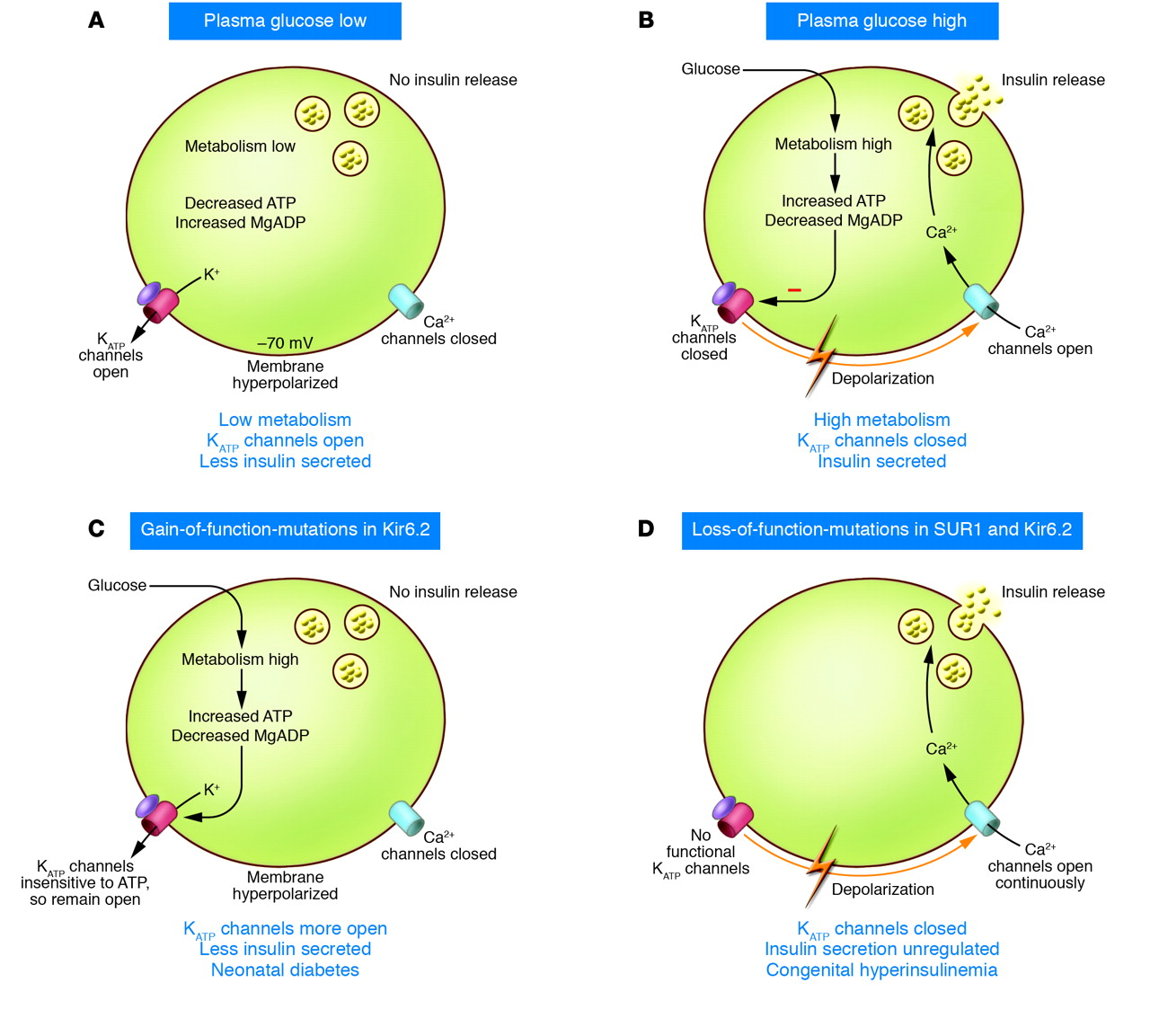